100 LECIE ODZYSKANIA NIEPODLEGŁOŚI
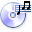 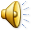 Moja Niepodległa Ojczyzna
Rocznica Odzyskania Niepodległości
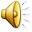 W historii powszechnej dzień 11 listopada w 1918 roku zapisujemy jako wygraną  I wojny światowej.
Polacy, kojarzą go przede wszystkim jako moment odzyskania niepodległości.
ROZBIÓR
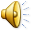 Przyczyną rozbiorów była niezdolność kraju do reform, mogących wzmocnić siłę militarną Polski. Mimo znacznego potencjału gospodarczego nie zdołano przeprowadzić koniecznych reform podatkowych (np. stałego opodatkowania szlachty i duchowieństwa) i politycznych (m.in. zniesienie liberum veto i pańszczyzny). Przeciw reformom była zarówno większość szlachty, magnaterii, jak i duchowieństwa. Podejmowane próby reform w myśl idei oświeceniowych upadły.
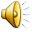 123 lata Polacy znajdowali się pod panowaniem obcych, którzy chcieli zniszczyć polską tradycję.
ŚWIĘTO NIEPODLEGŁOŚCI
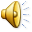 Narodowe Święto Niepodległości to dla Polaków jedno z najważniejszych świąt państwowych.  Po 123 latach zaborów – niewoli naznaczonej walką, cierpieniem i wysiłkiem wielu pokoleń Polek i Polaków – nasz kraj odzyskał suwerenność.
 
Podczas dorocznych obchodów 11 listopada czcimy pamięć tych, którym zawdzięczmy własne państwo, którym udało się podnieść kraj z ogromnych zniszczeń I wojny światowej, stworzyć warunki rozwoju ekonomicznego, modernizacji gospodarczej i cywilizacyjnej.
JÓZEF PIŁSUDSKI
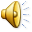 Józef Piłsudski był pierwszym marszałkiem Polski, jest postacią już należącą do historii, ale równocześnie nadal żywą w świadomości politycznej narodu polskiego, postacią, która budziła i wciąż jeszcze budzi gorące emocje od wielkiego uwielbienia do równie wielkiej nienawiści. Jest tym z wybitnych przywódców polskich pierwszej połowy naszego stulecia, na którym skupiła się wyjątkowa zajadłość przeciwników politycznych zarówno tych, którzy działali za jego życia, jak i tych, którzy atakowali go już po jego śmierci.
MOJA OJCZYZNA!
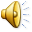 BARWY NARODOWE
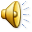 Biały kolor na fladze pochodzi od Królestwo Polskiego. 
Czerwony kolor na fladze pochodzi od Księstwa Litewskiego.
HYMN  POLSKI
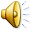 Mazurek Dąbrowskiego Tekst muzyczny  Mazurka Dąbrowskiego  dla fortepianu.  
 
 Państwo Polska Tytuł alternatywny Pieśń Legionów Polskich we Włoszech Tekst Józef Wybicki, 1797 Muzyka nieznany Lata obowiązywania od  1927 roku melodia hymnu
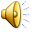 1944 – POWSTANIE WARSZAWSKIE
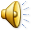 Pomnik Powstania Warszawskiego w Warszawie
Powstanie warszawskie, będące największym wystąpieniem zbrojnym Polskiego Państwa Podziemnego podczas okupacji niemieckiejna terytorium Polski, mimo wielu przykładów bohaterstwa i sukcesów militarnych, zakończyło się klęską.
BOHATEROWIE  ODZYSKANIA NIEPODLEGŁOŚCI
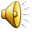 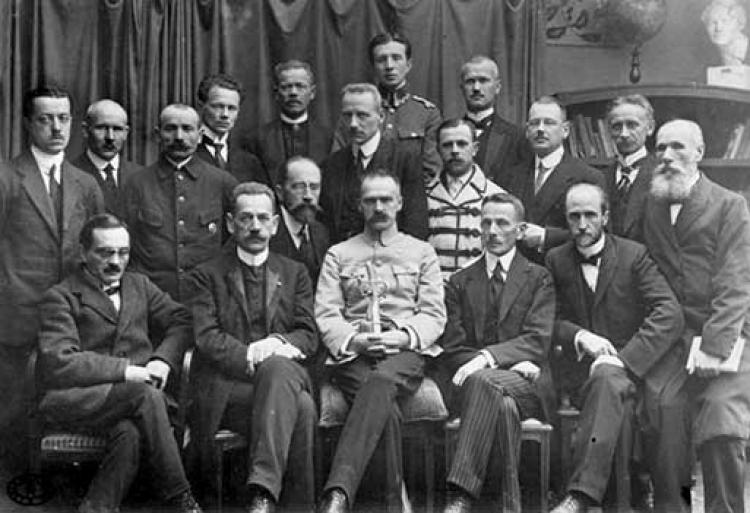 Moja  Ojczyzna
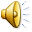 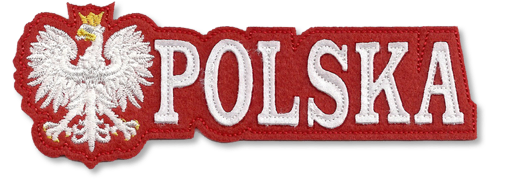 Dziękuje      za     uwagę
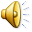 Wykonały 
 Alicja   Krauze
Maja Mysiakowska
Alicja Roman
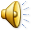 https://www.google.pl/url?sa
ściąga.pl
  http//www.sercha.pl
 https://www.google.pl/url?sa